Optimal Mix of Renewable Power Generation in the MENA Region as Basis for an Efficient Electricity Supply to Europe
Alaa Alhamwi, David Kleinhans, Stefan Weitemeyer, Thomas Vogt
3rd European Energy Conference - E2C 2013
October 29th, 2013
Background
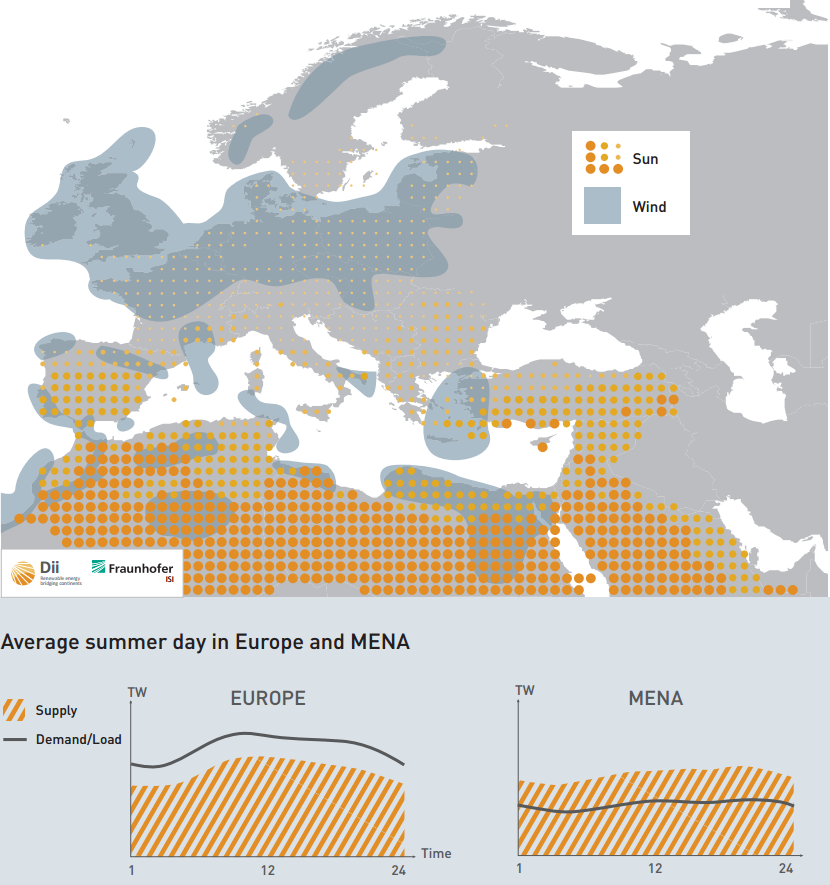 15% of the European electricity needs can be provided by solar electricity imports from MENA (DLR, 2009) 
“A well balanced mix of renewable energies can replace electricity from fossil fuels” (MED-CSP, 2005)
Source:  (Fraunhofer and Dii,  2012)
29.10.2013
2
Alhamwi et al. - 3rd European Energy Conference
Background
Motivation
Renewables have fluctuating and dynamic behaviour  storage needs  




     What is the optimal mix of renewables in Morocco? 
                     @ the minimum required storage
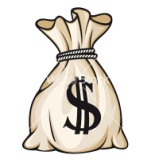 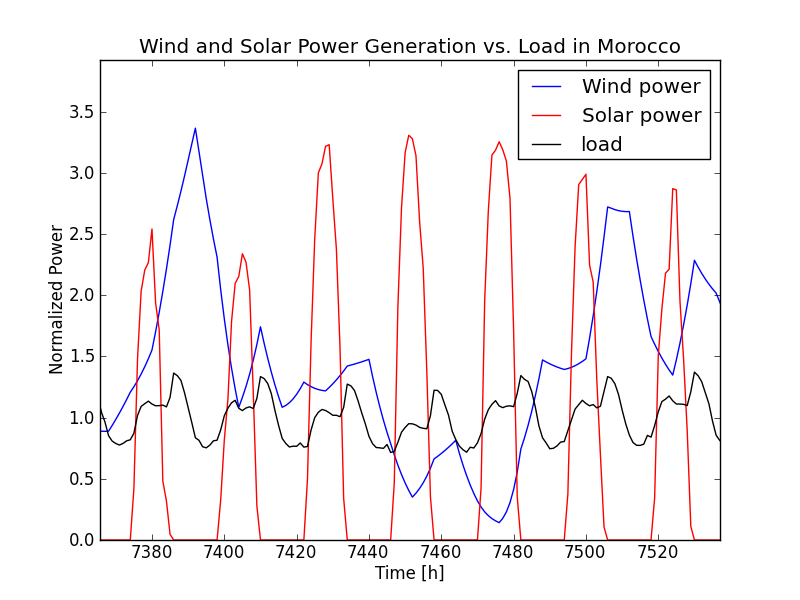 29.10.2013
3
Alhamwi et al. - 3rd European Energy Conference
Outline
Background
Country Profile
Methodology
Scenarios definition
Optimal mix analysis
Storage model
Optimal mix results
Discussion
Conclusion
29.10.2013
4
Alhamwi et al. - 3rd European Energy Conference
Country Profile
Morocco as a case study
Electricity demand growth rate 7-8 % per year
Technical supply potentials of renewables





Grid interconnection with Spain and Algeria
Data availability and accessibility
National Energy Strategy
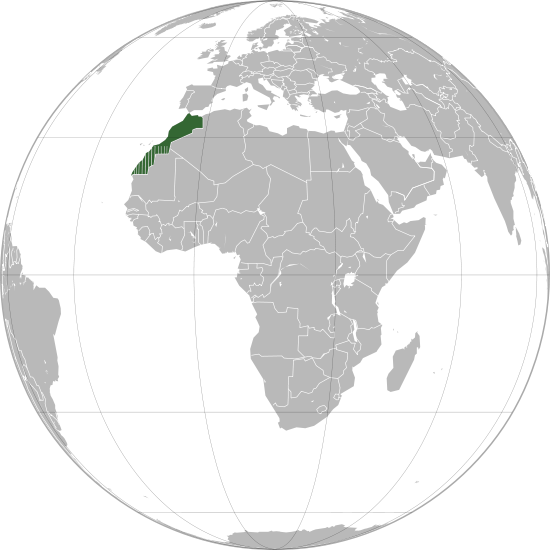 33 millions inhabitants (2012)
25 TWh electricity consumption (2010)
Source: DLR, 2005
29.10.2013
5
Alhamwi et al. - 3rd European Energy Conference
Country Profile
Electricity mix in Morocco
Source: RCREEE Renewable Energy Country Profile - Morocco, 2013
29.10.2013
6
Alhamwi et al. - 3rd European Energy Conference
Country Profile
Load curve in Morocco
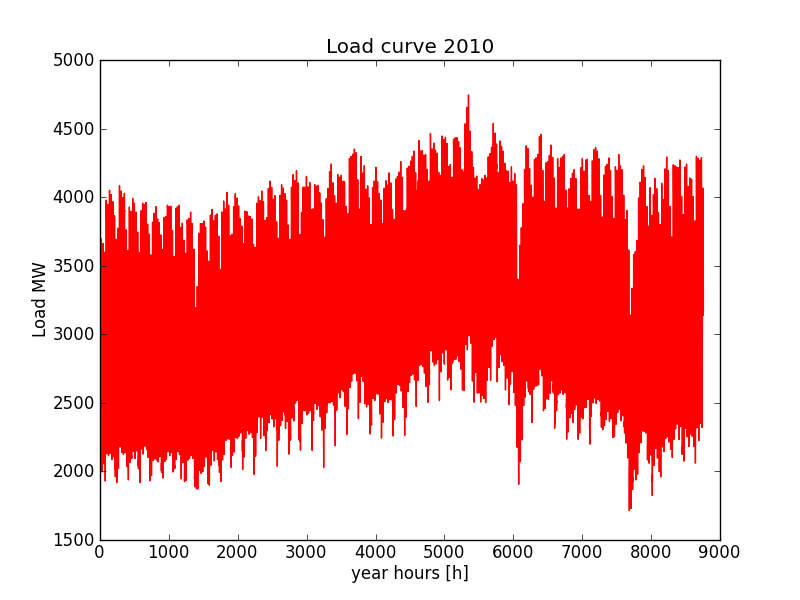 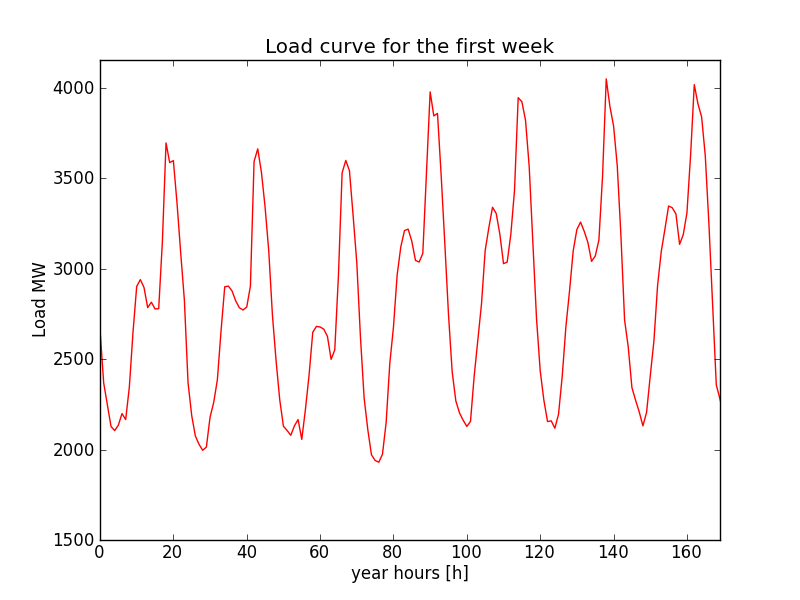 Load [MW]
Load [MW]
Year‘s hours  [h]
Year‘s hours  [h]
Source: The National Electricity Company of Morocco ONEE, 2012
29.10.2013
7
Alhamwi et al. - 3rd European Energy Conference
Country Profile
Load curve
Two peak periods per day
Load [MW]
Day [Hours]
Source: The National Electricity Company of Morocco ONEE, 2012
29.10.2013
8
Alhamwi et al. - 3rd European Energy Conference
Outline
Background
Country Profile
Methodology
Scenarios definition
Optimal mix analysis
Storage model
Optimal mix results
Discussion
Conclusion
29.10.2013
9
Alhamwi et al. - 3rd European Energy Conference
Methodology
29.10.2013
10
Alhamwi et al. - 3rd European Energy Conference
Methodology
Scenarios definitions for the energy mix by 2020:
Capacity factors are: 21% for wind, 20% for solar (own calculation) and 28% for hydropower, 60% fossils (COMELEC, 2010)
29.10.2013
11
Alhamwi et al. - 3rd European Energy Conference
Methodology
Optimal mix model: 
Mismatch energy (Heide et al. 2010):



γ: Excess generation factor
a: Fraction of the load is covered by wind
a+ b+ c+ f= 1
W(t): total wind power generation during time t
<W>: average wind power generation
Assumption: Fossil and hydropower are time independent
h(t)=<h> and F(t)=<F>
Based on the maximum potential of Hydropower in Morocco (5 TWh/year), h is limited to 8.3% by 2020 (MED-CSP,2005)
Source: Seasonal optimal mix of wind and solar power in a future, highly renewable Europe, Heide et.al 2010
29.10.2013
12
Alhamwi et al. - 3rd European Energy Conference
Methodology
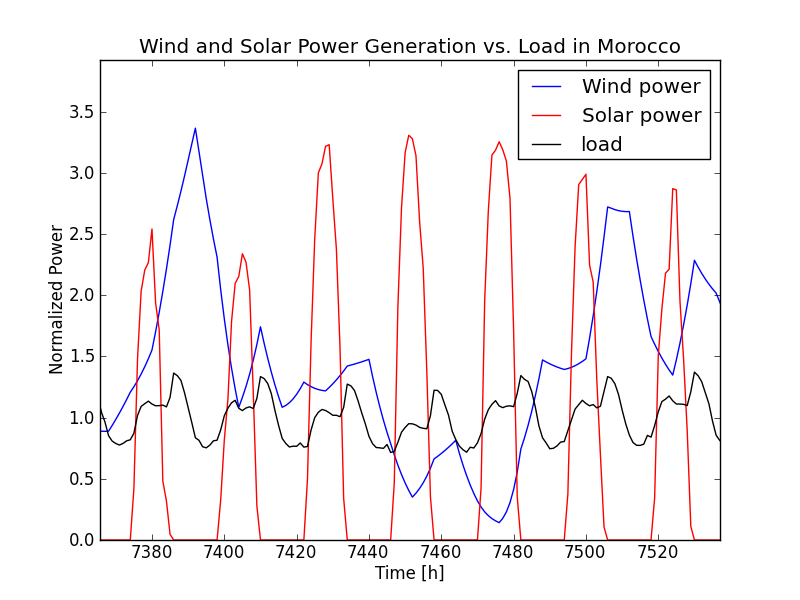  Excess generation
 Deficit generation
29.10.2013
13
Alhamwi et al. - 3rd European Energy Conference
Methodology
Mismatch energy is a key to determine the storage needs 
Storage model

H(t): total storage during time t



EH : required storage
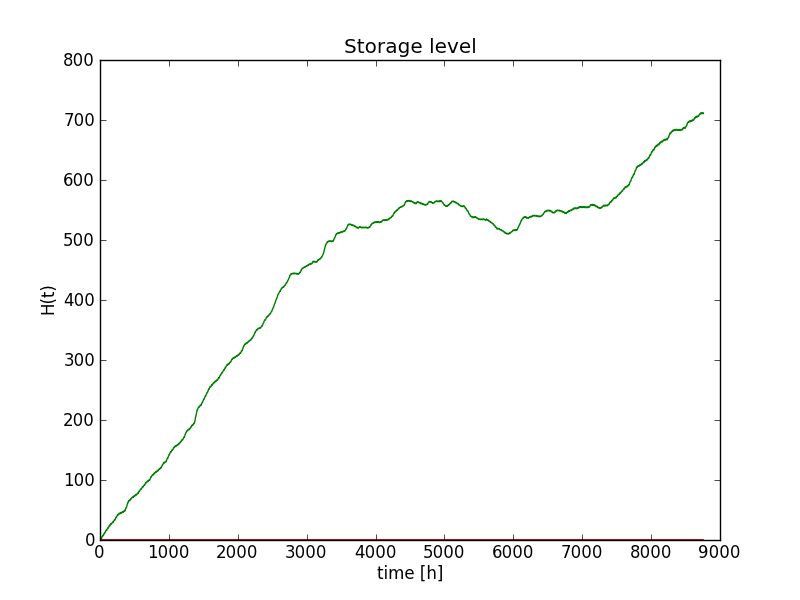 Required storage
29.10.2013
14
Alhamwi et al. - 3rd European Energy Conference
Outline
Background
Country Profile
Methodology
Scenarios definition
Optimal mix analysis
Storage model
Optimal mix results
Discussion
Conclusion
29.10.2013
15
Alhamwi et al. - 3rd European Energy Conference
Results and Findings
Optimal mix of renewables for the National Energy Strategy in Morocco
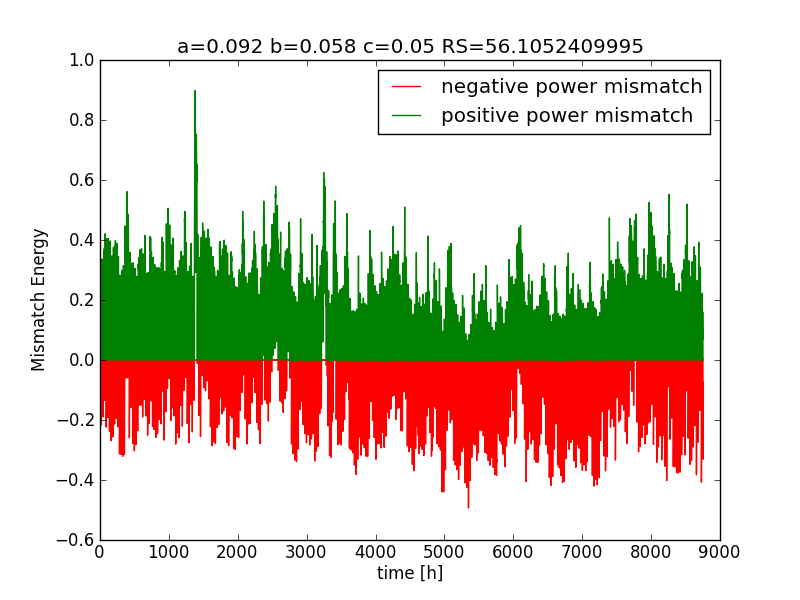 Scenario 2
@ γ=1.1 and 90% storage efficiencies
a= 9.2%, b= 5.8% and h= 5%
Storage
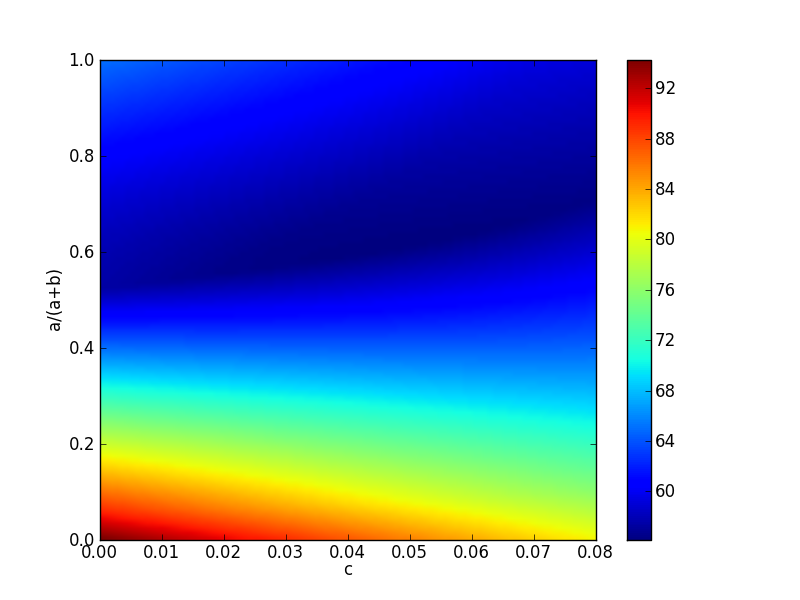 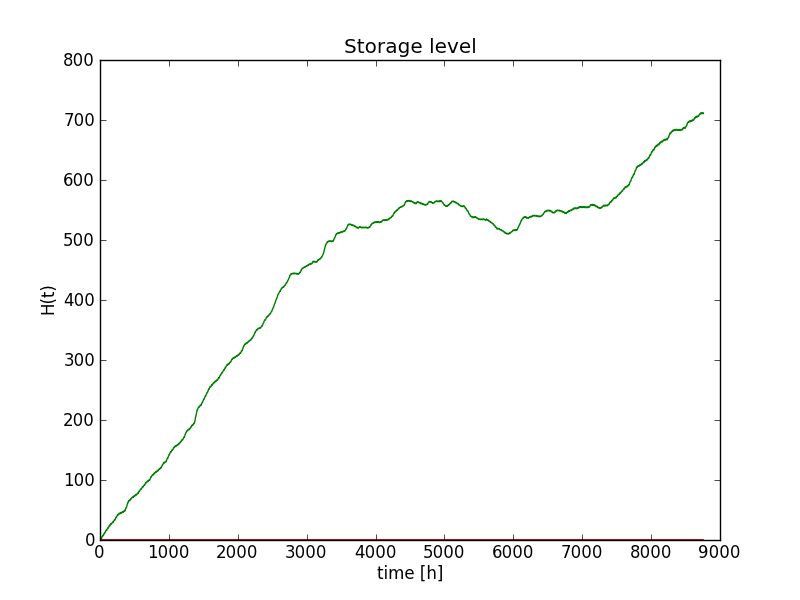 Required storage
29.10.2013
16
Alhamwi et al. - 3rd European Energy Conference
Results and Findings
Capacity factors are: 21% for wind, 20% for solar (own calculation) and 28% for hydropower, 60% for fossils (COMELEC, 2010)
29.10.2013
17
Alhamwi et al. - 3rd European Energy Conference
Results and Findings
Based on the share of energy generations, the required installed capacity of each renewable power technology can be calculated
Capacity factors are: 21% for wind, 20% for solar (own calculation) and 28% for hydropower, 60% for fossils (COMELEC, 2010)
29.10.2013
18
Alhamwi et al. - 3rd European Energy Conference
Outline
Background
Country Profile
Methodology
Scenarios definition
Optimal mix analysis
Storage model
Optimal mix results
Discussion
Conclusion
29.10.2013
19
Alhamwi et al. - 3rd European Energy Conference
Discussion
Summary of optimal mix results
Capacity factors are: 21% for wind, 20% for solar (own calculation) and 28% for hydropower, 60% for fossils (COMELEC, 2010)
29.10.2013
20
Alhamwi et al. - 3rd European Energy Conference
Discussion
Optimal mix of renewables for the National Energy Strategy in Morocco
a= 9.2%, b= 5.8% and h= 5%
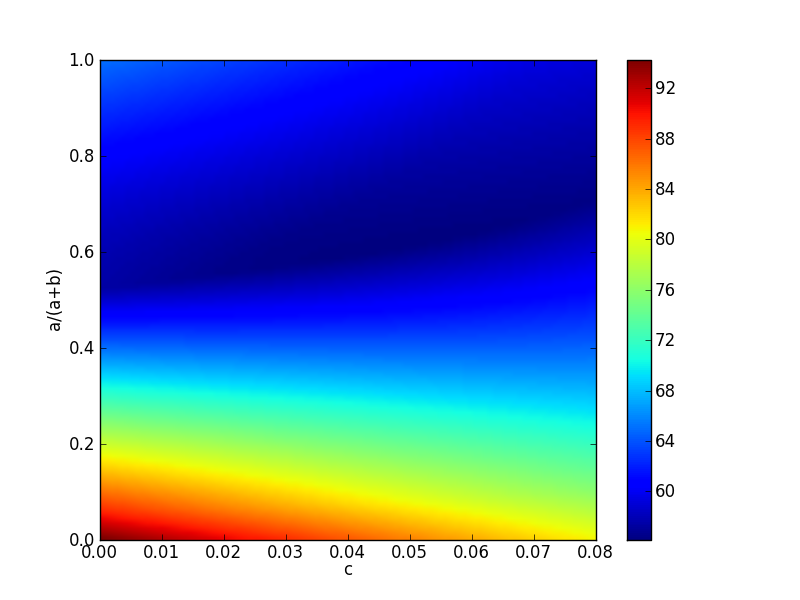 Storage
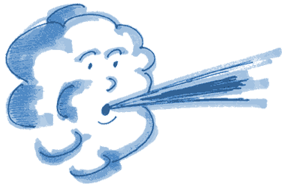 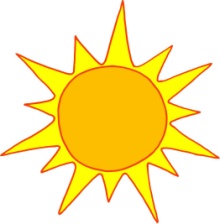 29.10.2013
21
Alhamwi et al. - 3rd European Energy Conference
Outline
Background
Country Profile
Methodology
Scenarios definition
Optimal mix analysis
Storage model
Optimal mix results
Discussion
Conclusion
29.10.2013
22
Alhamwi et al. - 3rd European Energy Conference
Conclusion
Energy transition implies multiple challenges of various dimensions

Meteorological planning for designing a renewables National Energy Strategy is important because:
Renewables are highly dependent on weather conditions
In order to estimate the required pack up capacities 
To minimize the needs for storage and balancing energies

… for the future analyses
Analyses of long term data
Integration of cost as a driving force
Implantation of specific renewable technologies in the model, e.g. CSP
29.10.2013
23
Alhamwi et al. - 3rd European Energy Conference
NEXT ENERGY – Energy Research for the Future
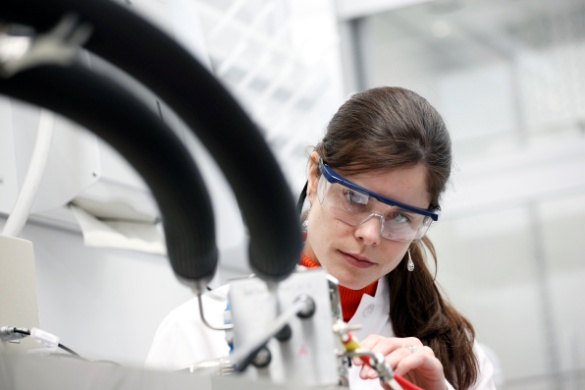 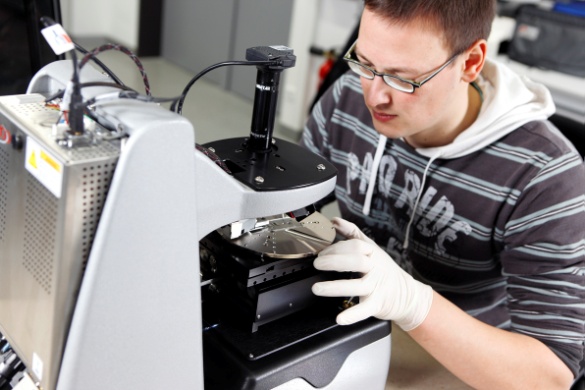 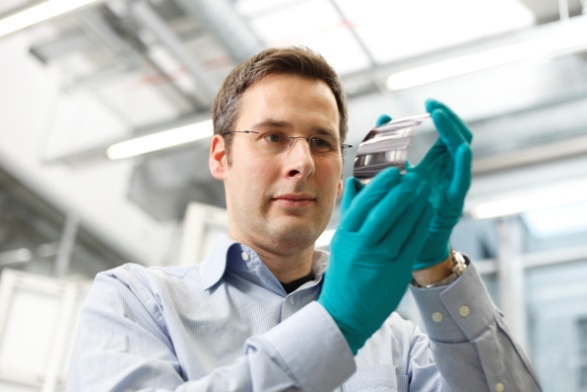 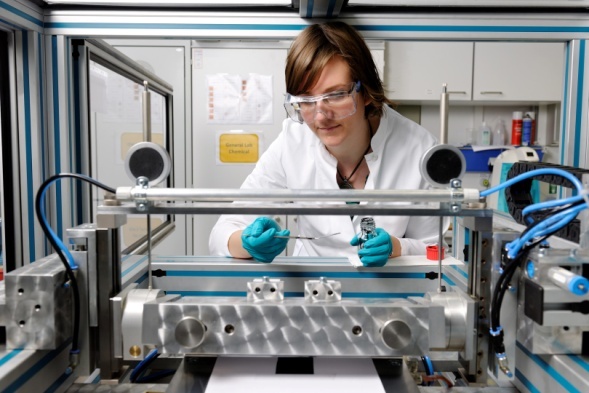 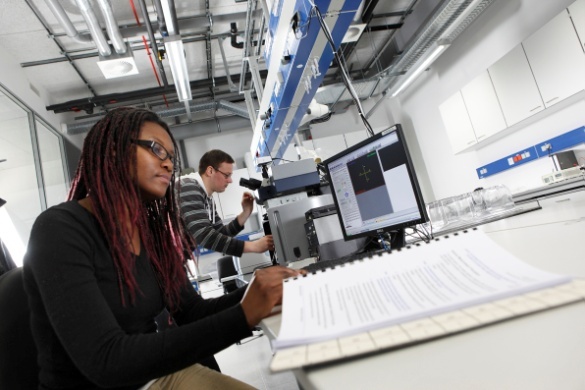 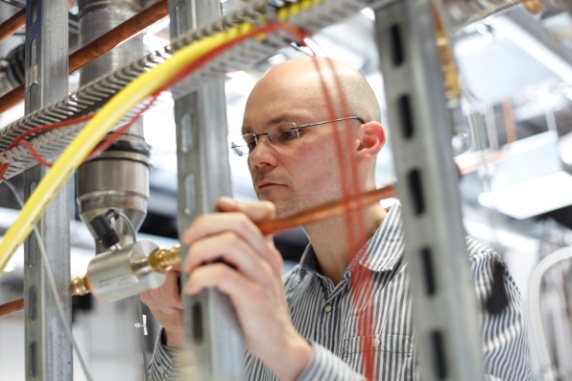 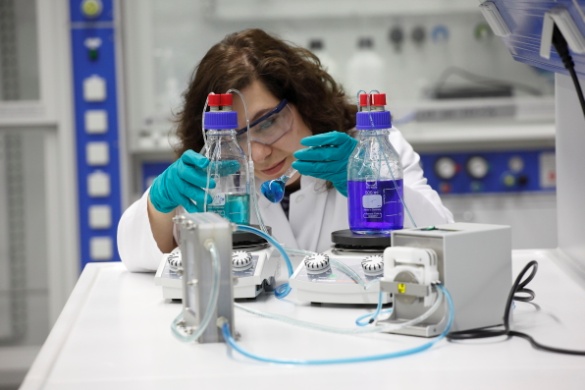 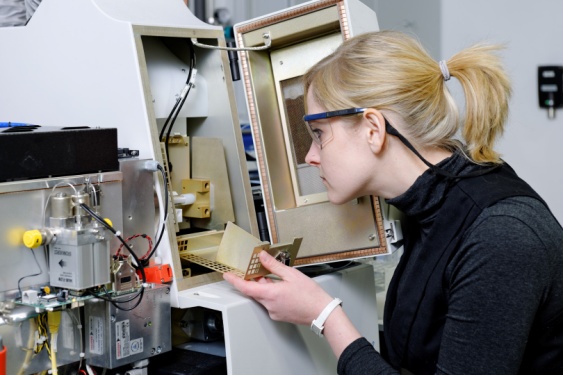 Thank you for your attention!
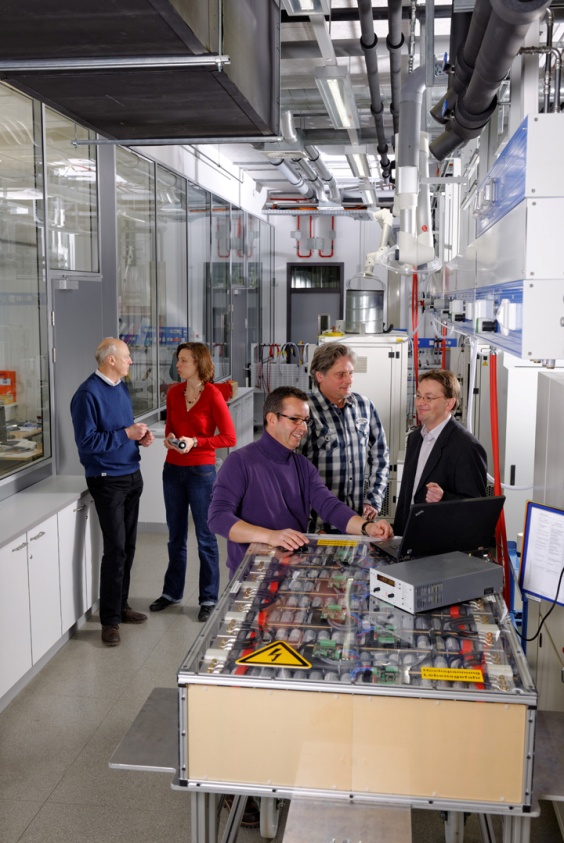 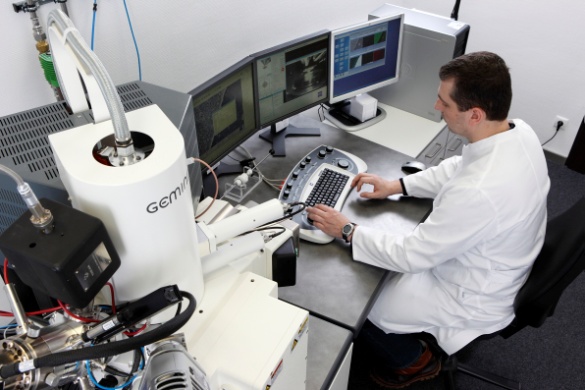 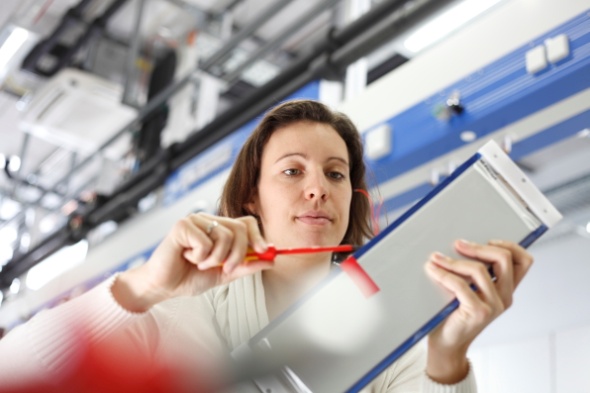 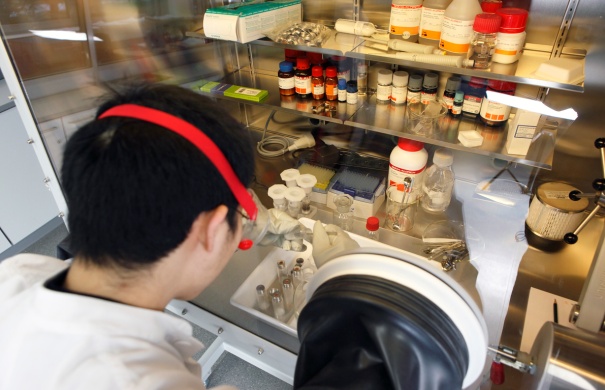 29.10.2013
24
Alhamwi et al. - 3rd European Energy Conference